Муниципальное автономное дошкольное образовательное учреждение
 детский сад № 25 «Малыш»
Семинар для воспитателей 
групп раннего возраста
Служба поддержки раннего развития 
«Школа молодой семьи». 
Модели сопровождения семьи ребёнка раннего возраста .
«Социализация детей раннего возраста в условиях взаимодействия родительского клуба «Молодая семья»
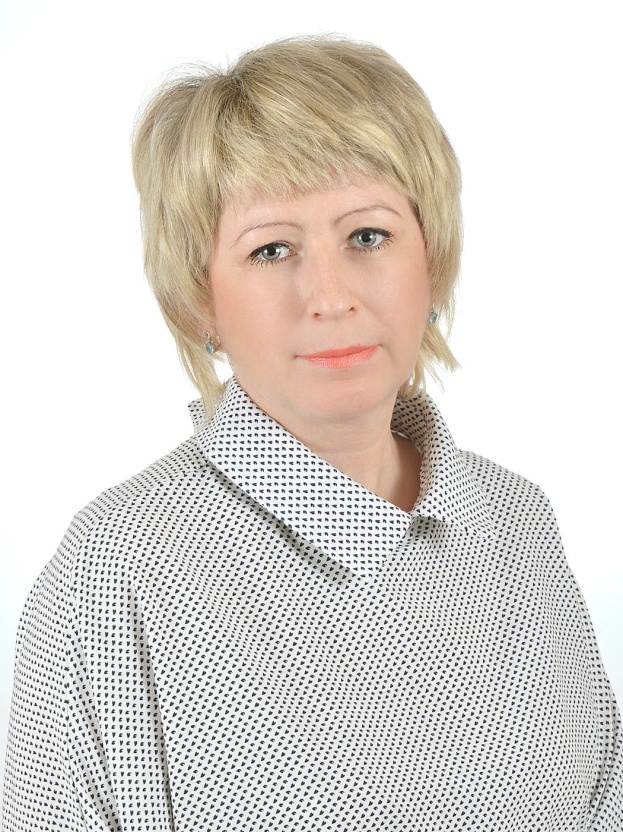 Исполнитель: воспитатель
   Бранднер Наталья Михайловна,
   соответствие занимаемой должности
ГО Карпинск, 2018г.
1
Социализация
Воспитание
Обучение
Развитие личности
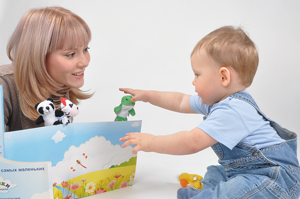 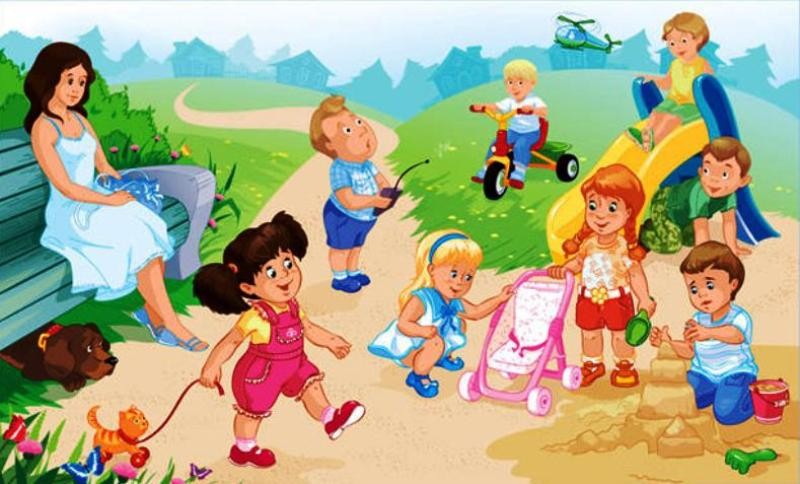 2
Родители, вследствие своей занятости, педагогической непросвещенности, проявляют слабый интерес к организации образовательного процесса и работе дошкольного образовательного учреждения в целом.  
		В работе с родителями используются в основном коллективные стандартные формы (родительские собрания, наглядно информационные методы и информационно – аналитические формы); целенаправленное взаимодействие с семьей редко носит системный характер.
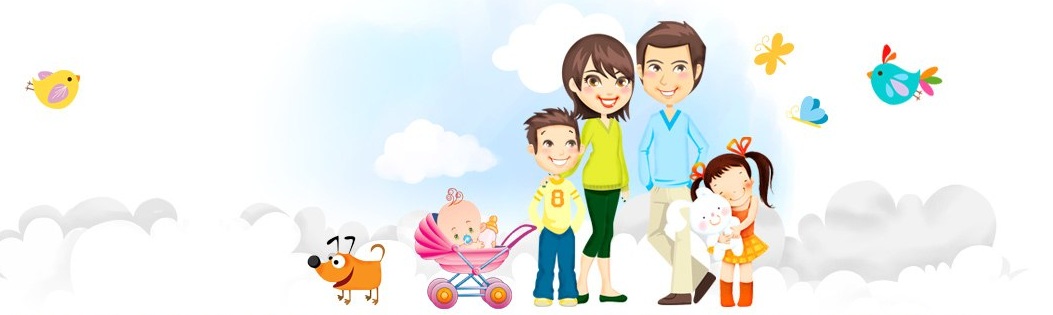 3
Задачи клуба:
Распространять педагогические знания среди родителей.
Оказывать  практическую помощь в воспитании детей.
Способствовать формированию доверительного отношения родителей к воспитателям группы.
Расширить  возможности формирования позиции активного сотрудничества родителей между собой, с сотрудниками образовательного учреждения, с детьми посредством организации продуктивного взаимодействия в рамках родительского клуба.
4
Анкетирование
Наглядная информация
Формы работы
Круглый стол
Родительские собрания
Дискуссионная трибуна
Дни доброты
Досуговые мероприятия для детей и родителей
Совместные занятия
5
Анкетирование
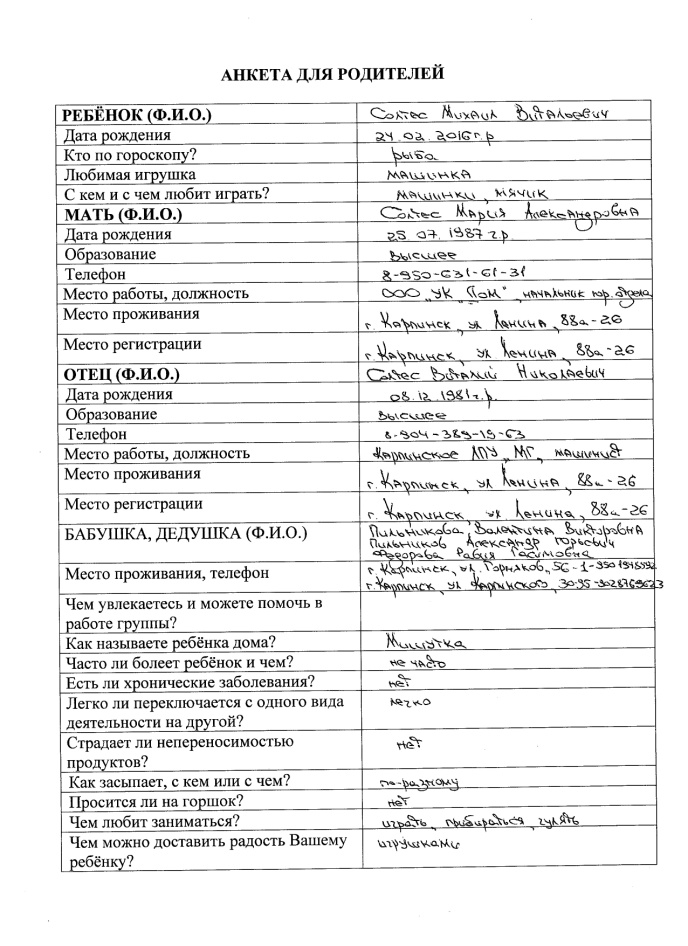 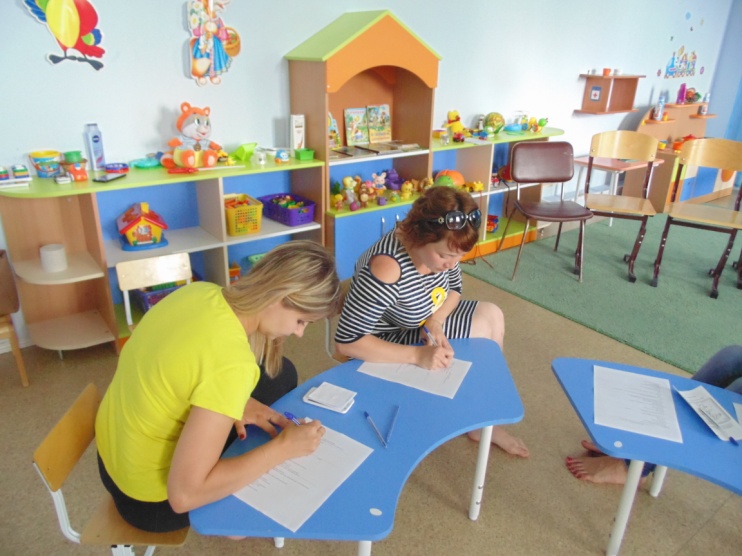 6
Наглядная информация в приёмной
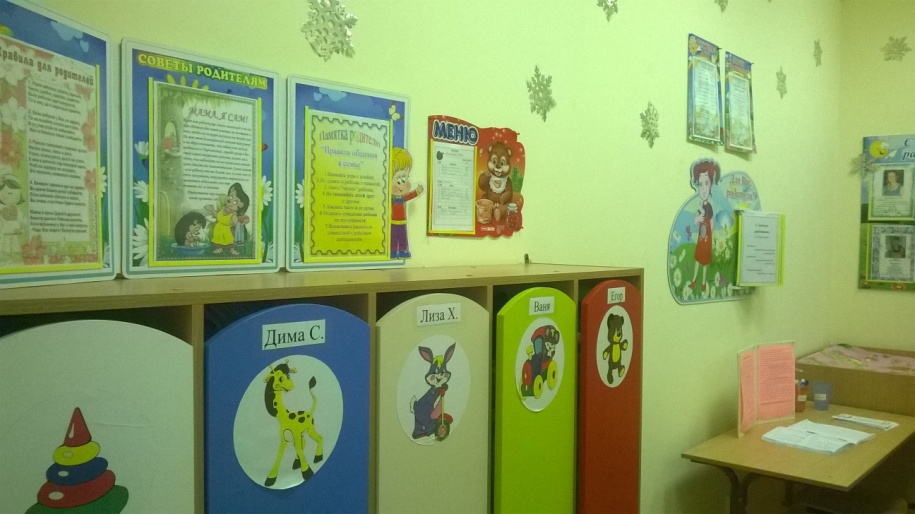 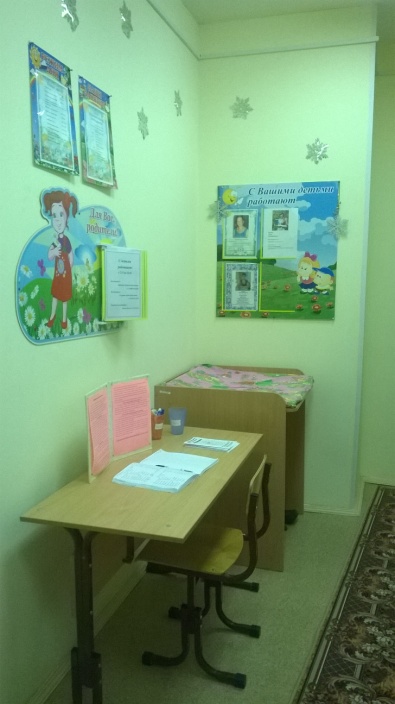 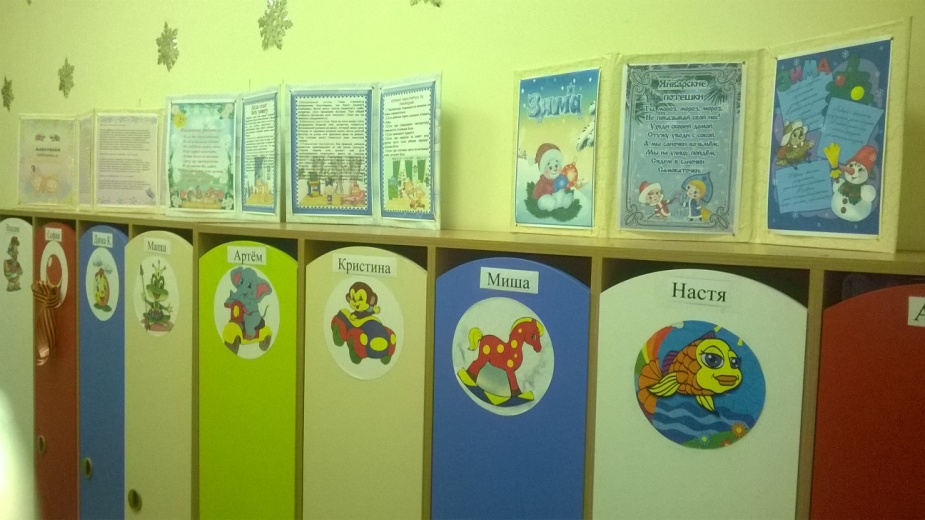 7
Родительские собрания
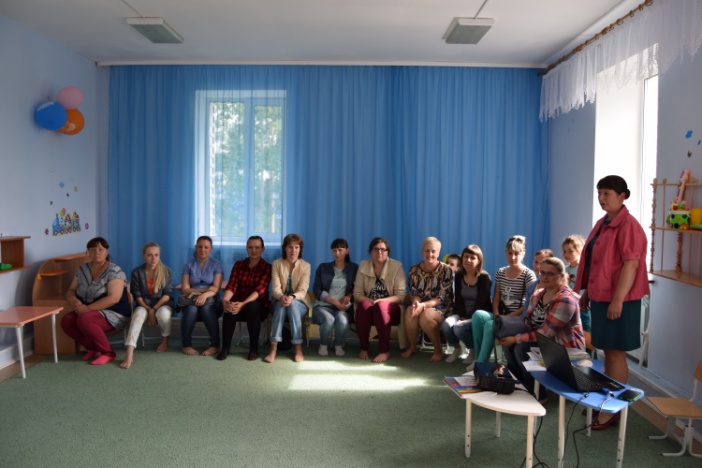 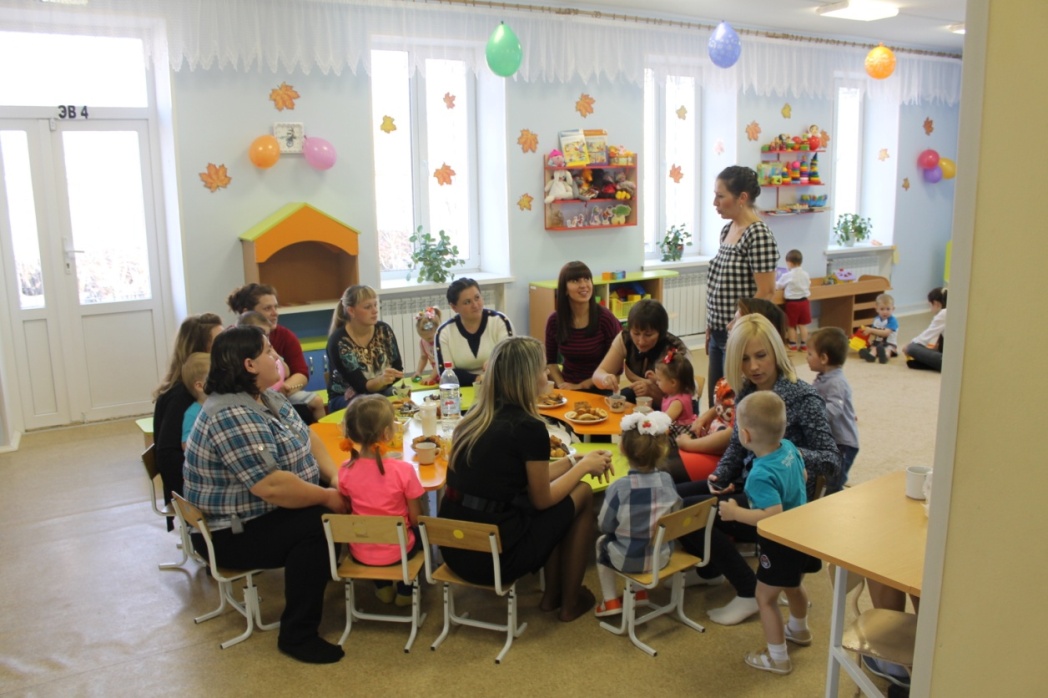 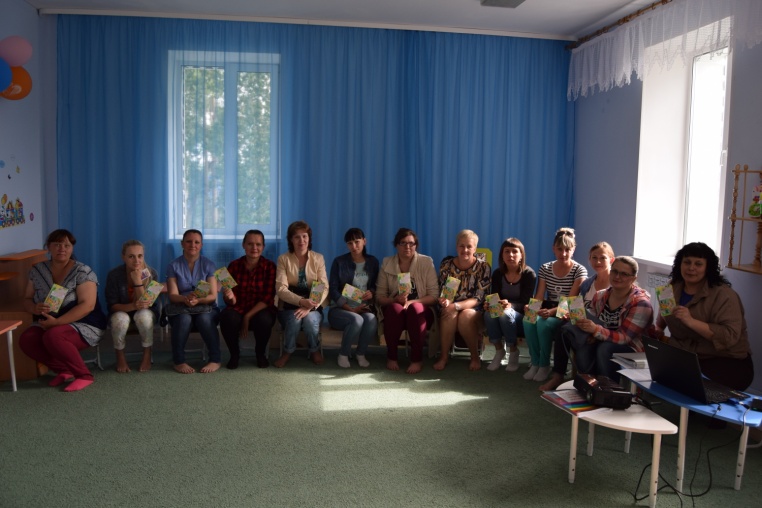 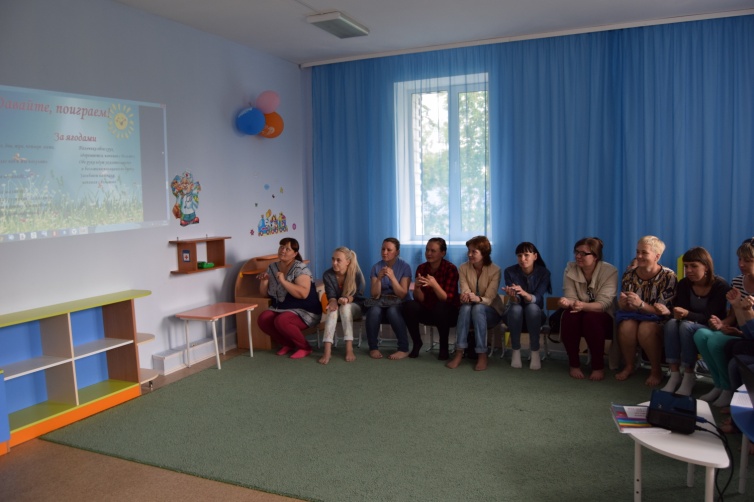 8
Дискуссионная трибуна
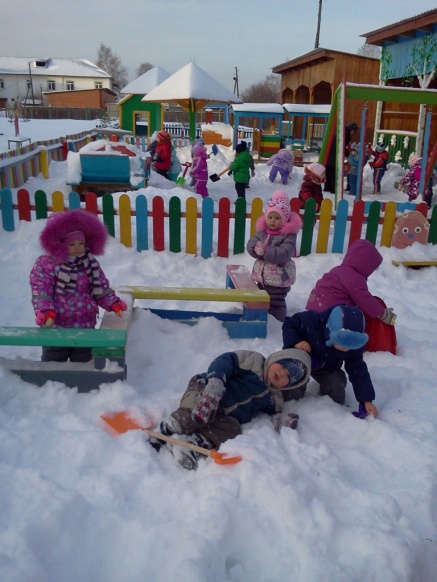 «Нужны ли прогулки зимой»;
«Важно ли читать детям сказки?»;
«Закаливать или нет».
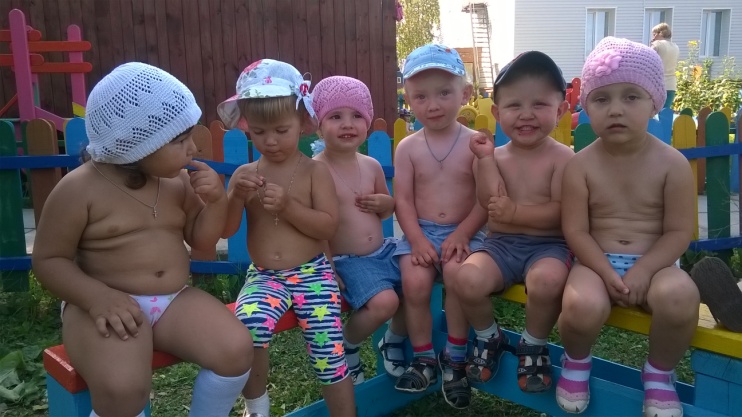 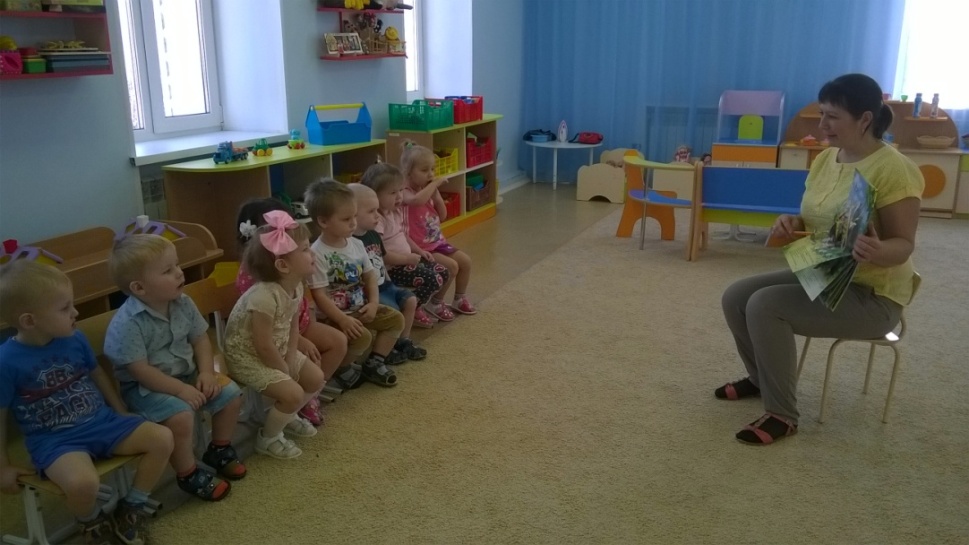 9
Дни доброты
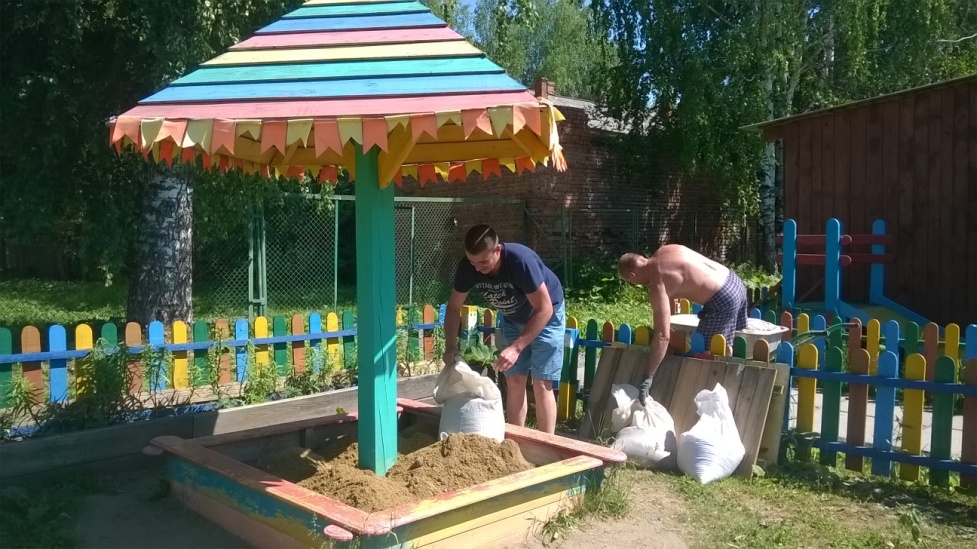 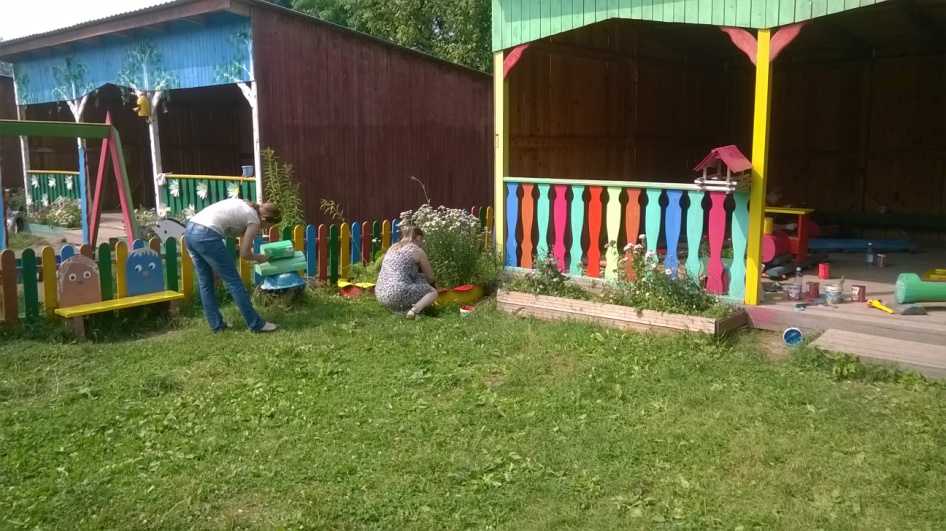 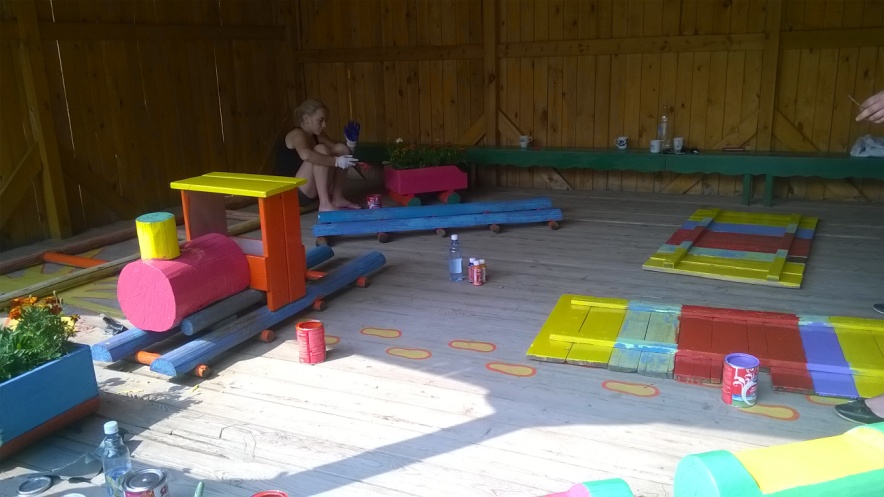 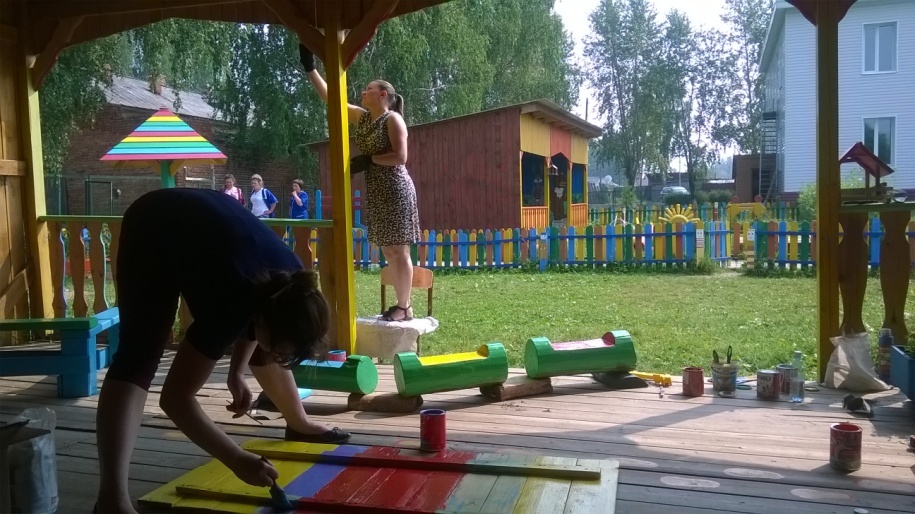 10
Акции
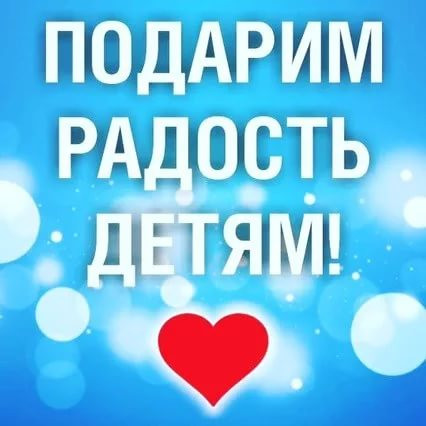 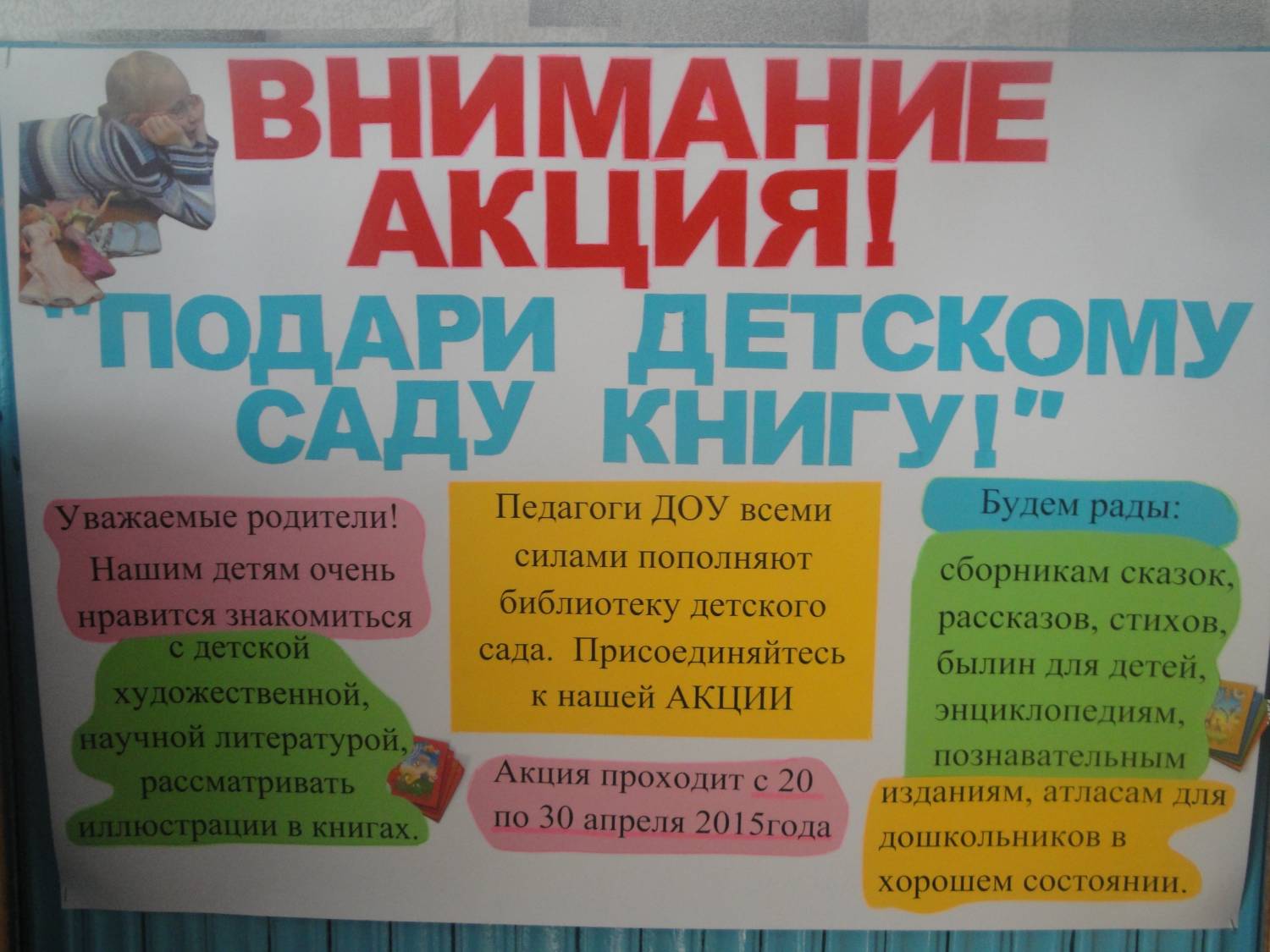 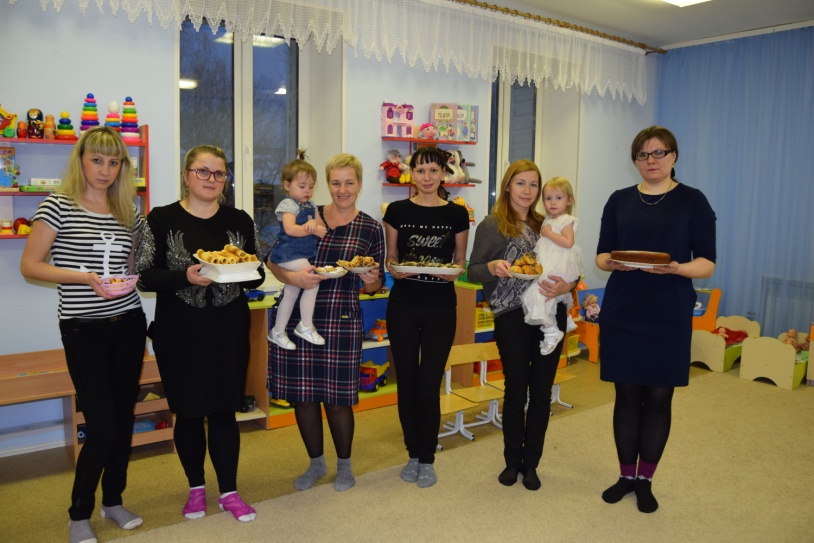 «Подари книгу»
«Просто так»
«Поделись рецептом »
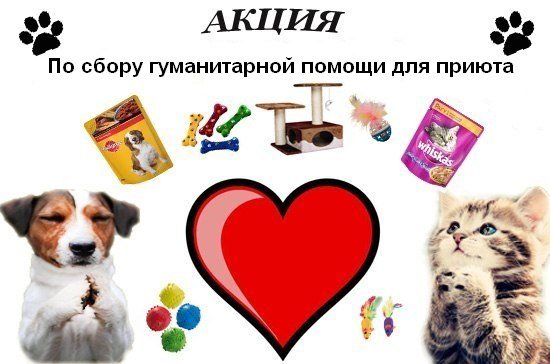 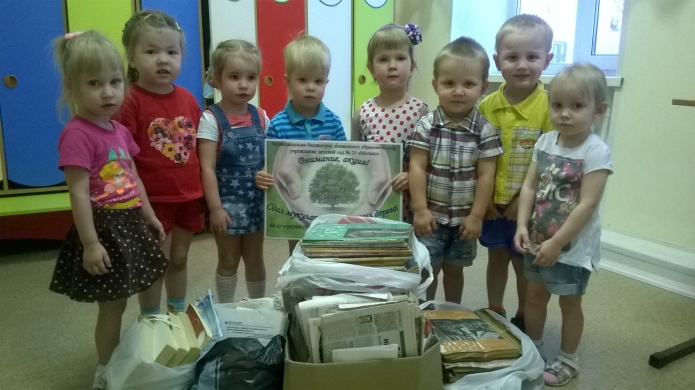 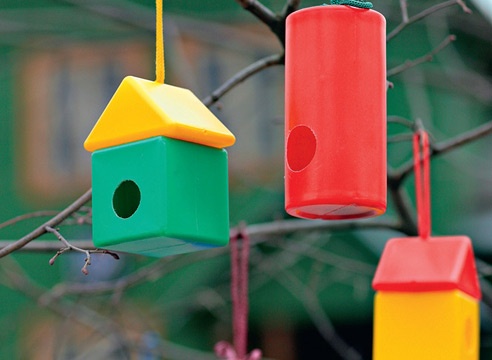 «Помоги птицам»
«Лапа помощи»
«Сбор макулатуры»
11
Оформление альбомы группы
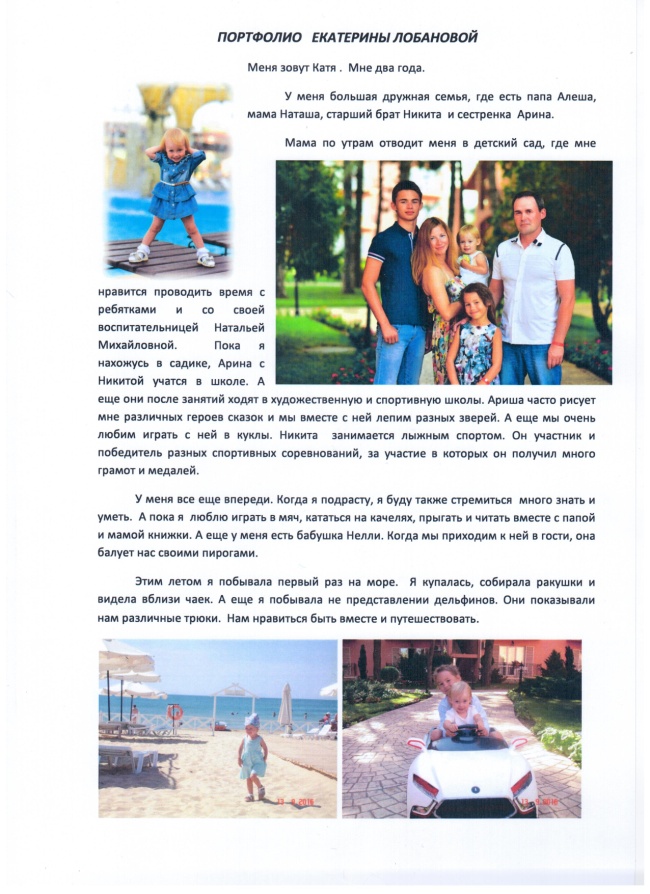 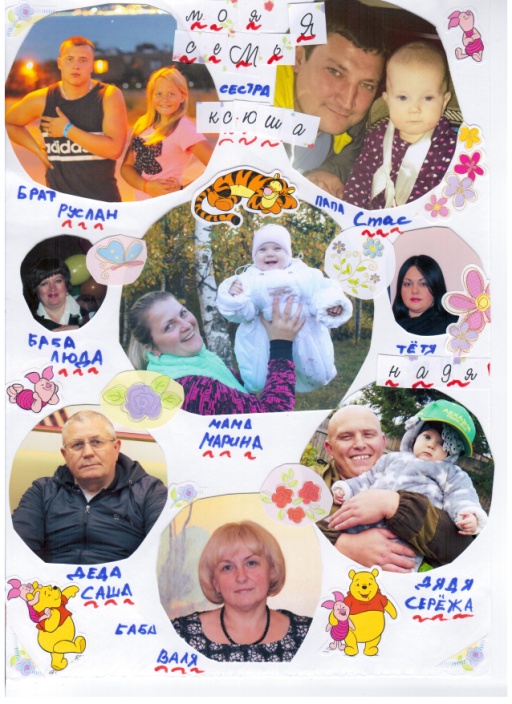 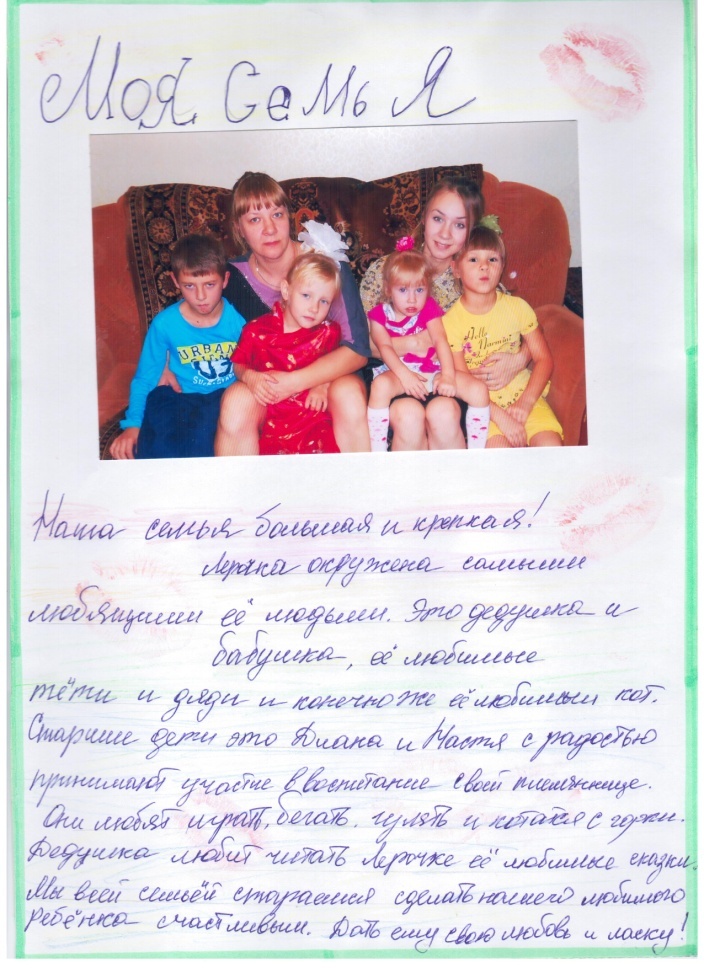 12
Оформление фотовыставки
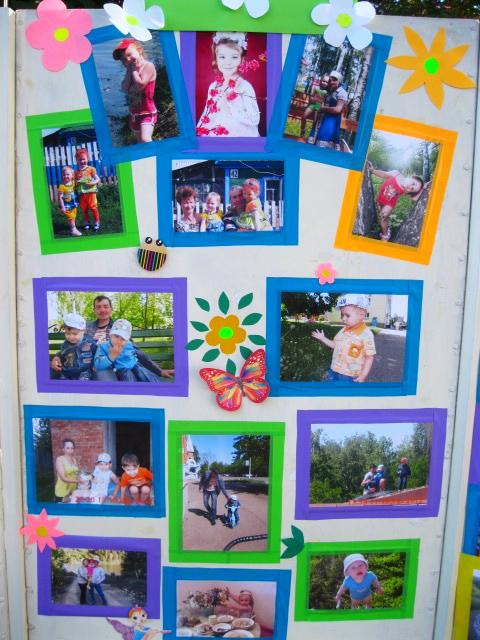 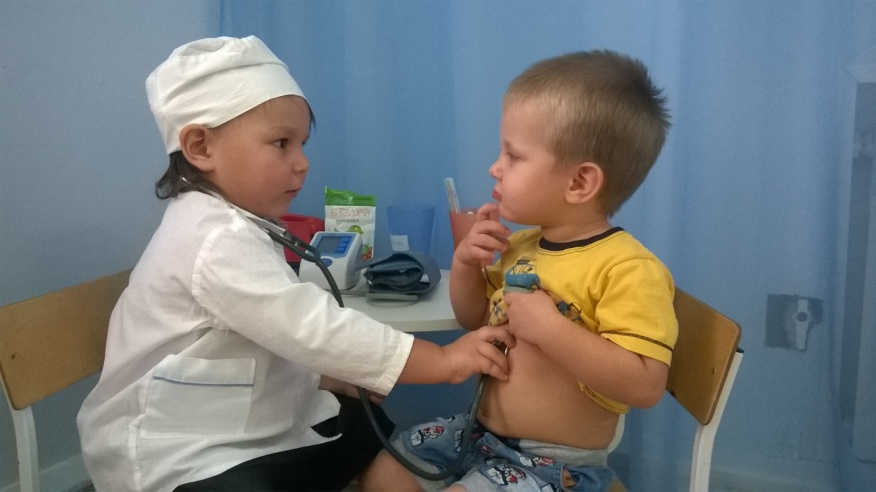 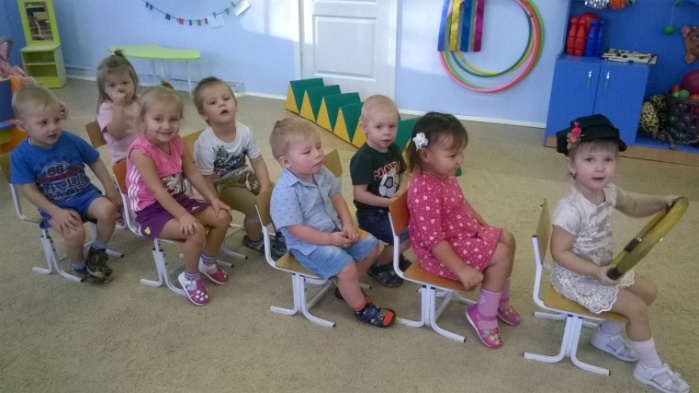 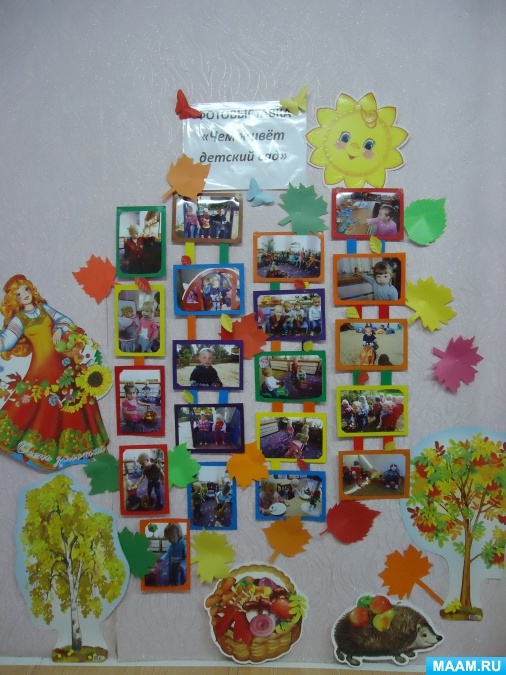 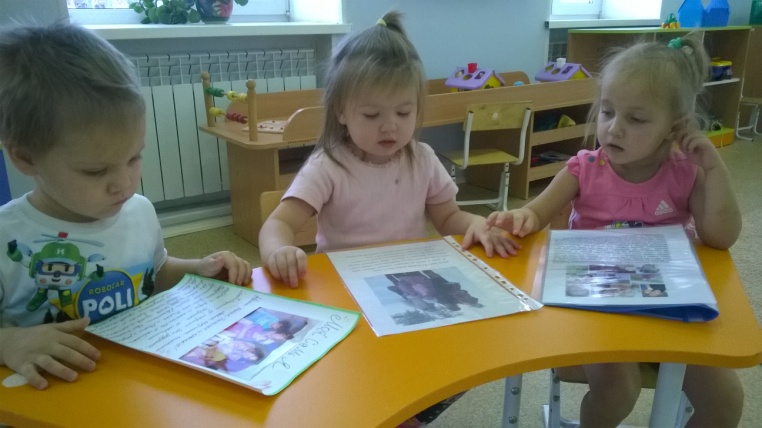 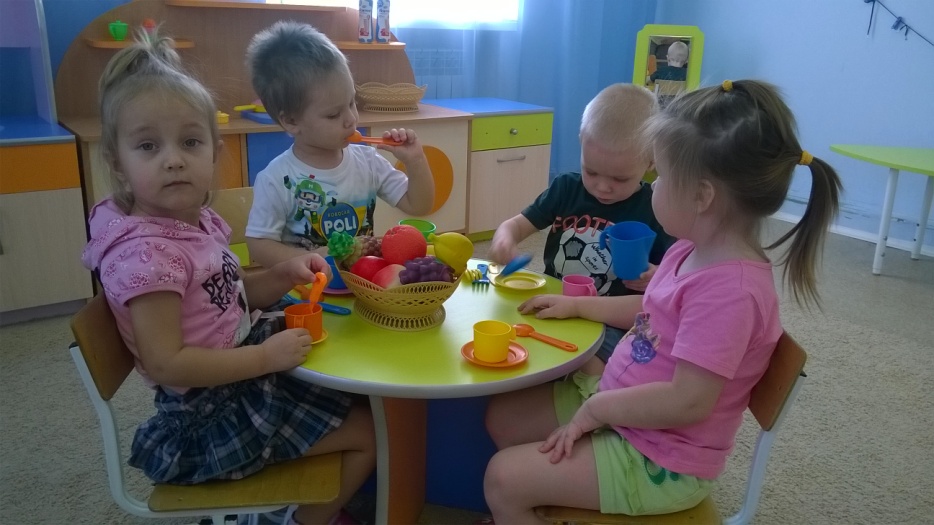 13
Участие в выставках
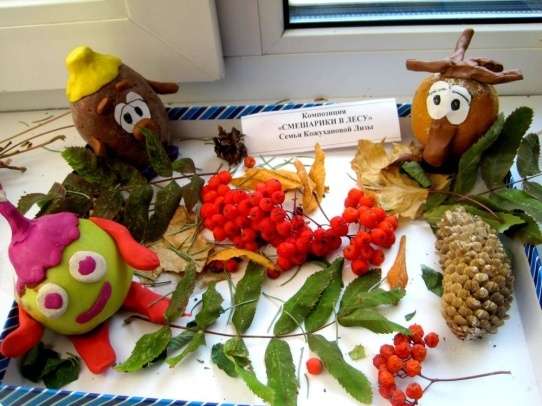 «Дары осени»
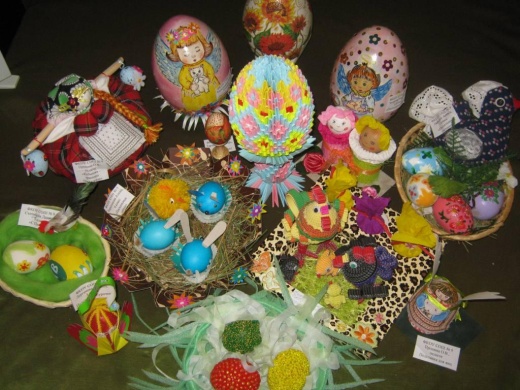 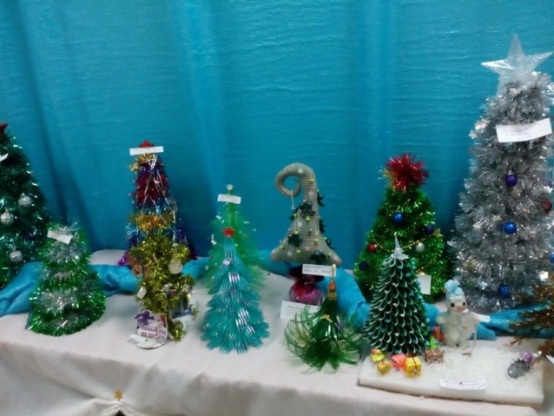 «Пасхальное яйцо»
«Новогодняя мастерская»
14
Участие в конкурсах
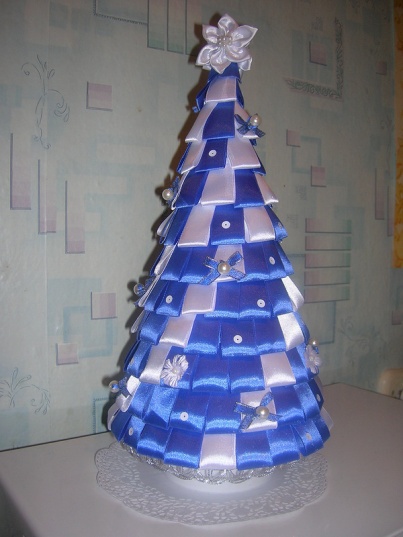 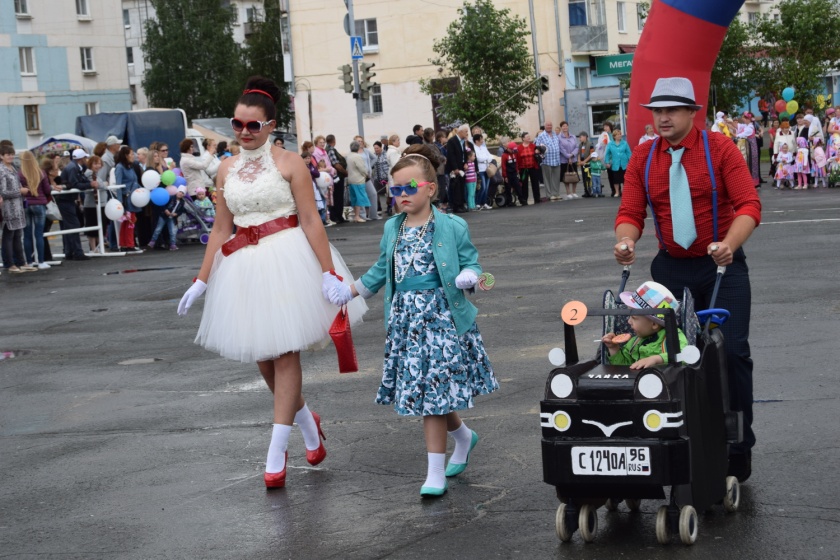 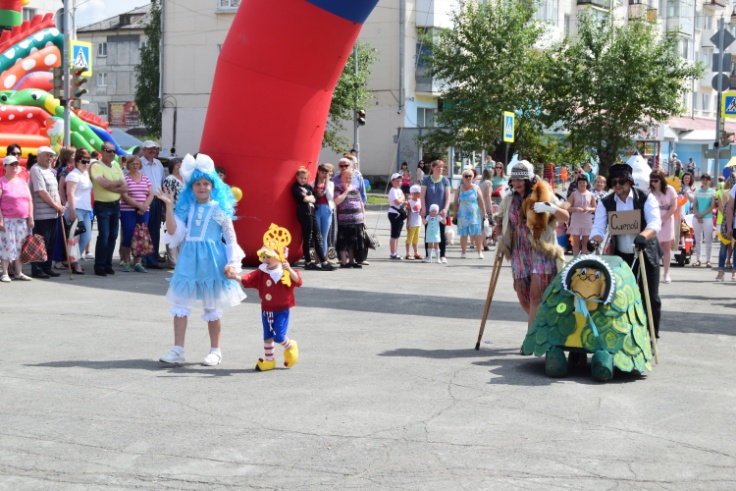 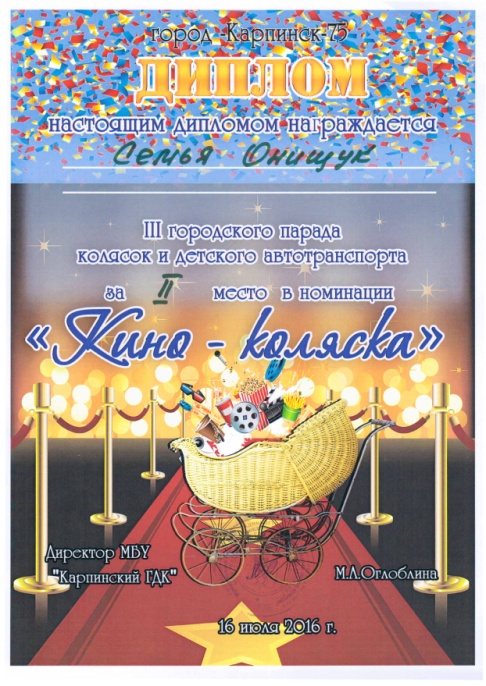 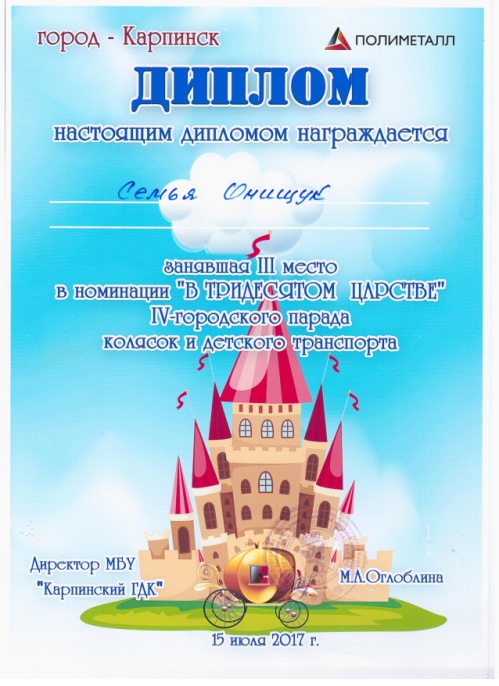 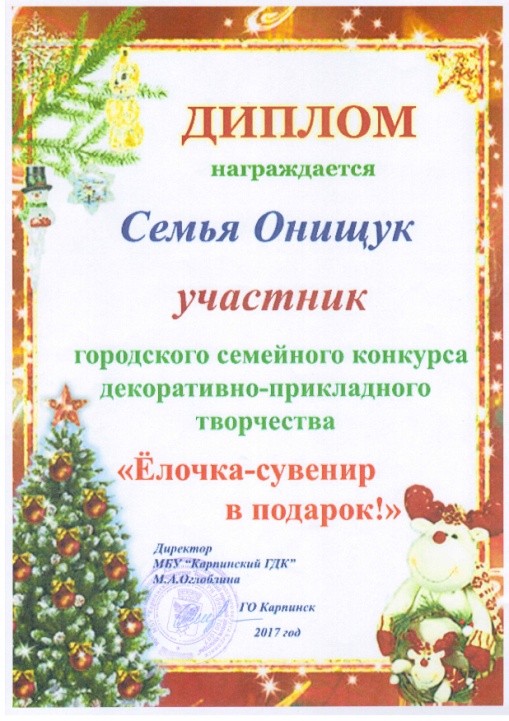 Кино-коляска «Приключения Буратино»
Кино-коляска «Стиляги»
«Ёлочка – сувенир в подарок»
Совместная деятельность детей и родителей
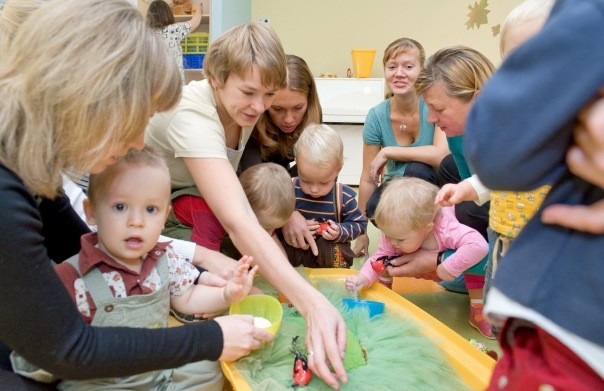 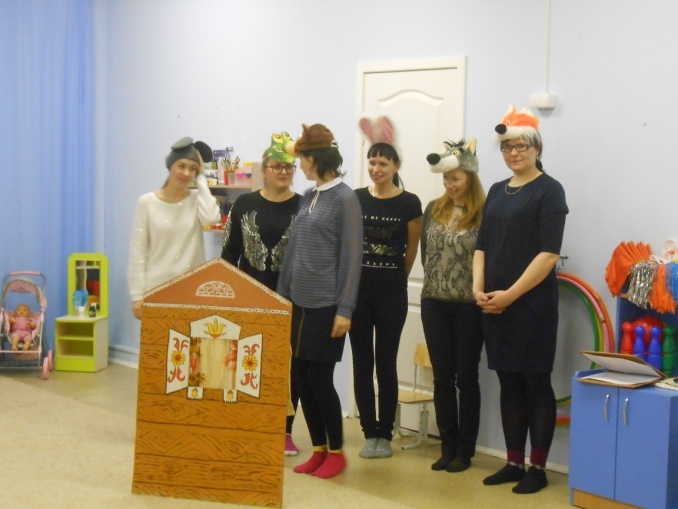 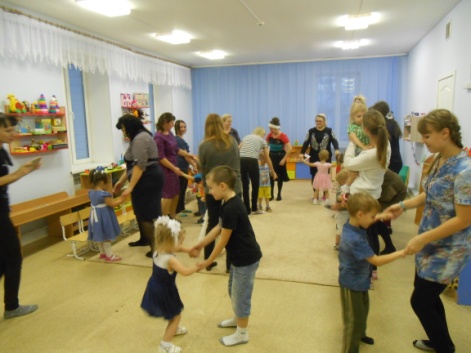 «Инсценировка сказки»
«День матери»
«Поиграем вместе»
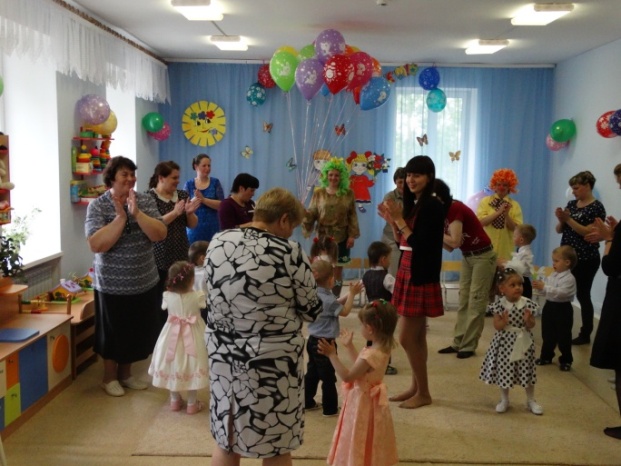 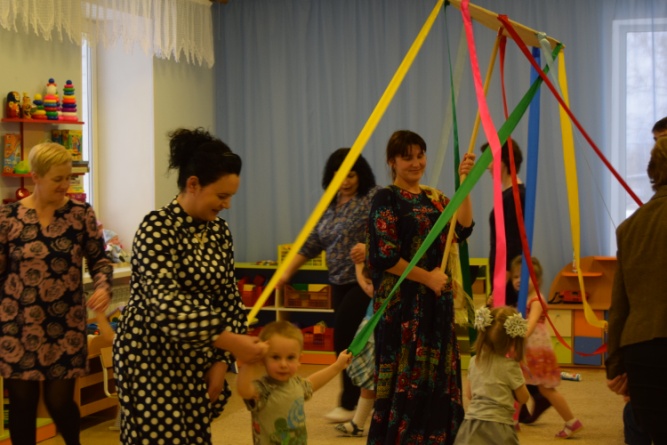 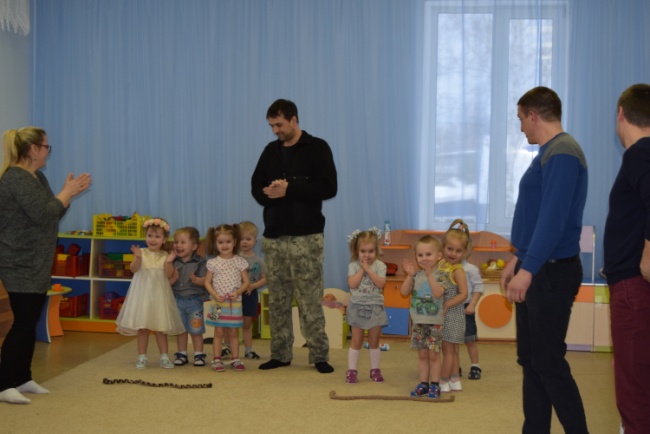 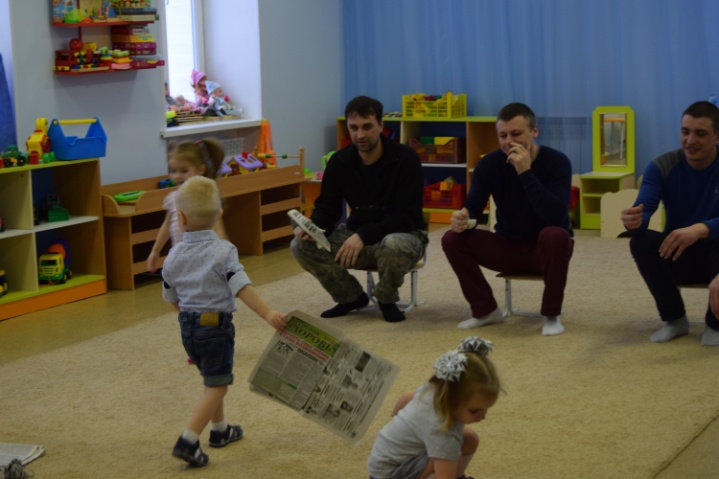 16
«Мой папа самый лучший»
«Масленица»
«Выпускной вечер»
Результаты работы  Клуба «Молодая семья»
повысился уровень педагогических знаний и умений родителей;
родители из «зрителей» и «наблюдателей» стали активными участниками встреч и помощниками воспитателя;
создана благоприятная эмоциональная атмосфера в отношениях между родителями и педагогами, что обеспечивает совместный успех в деле воспитания, развития и социализации детей раннего возраста.
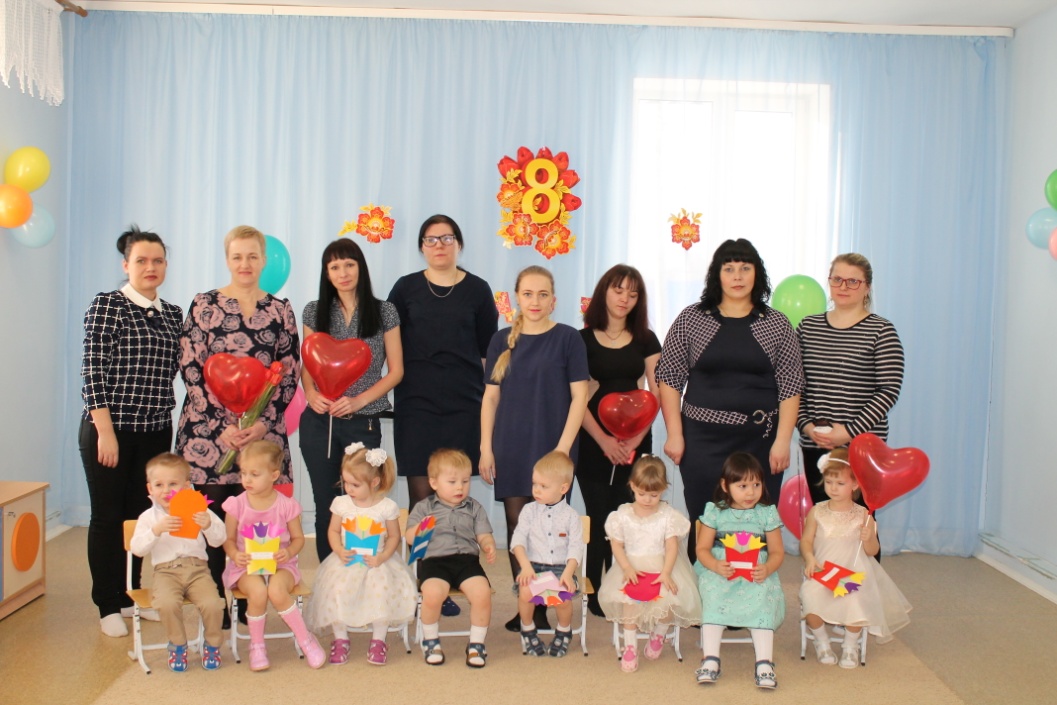 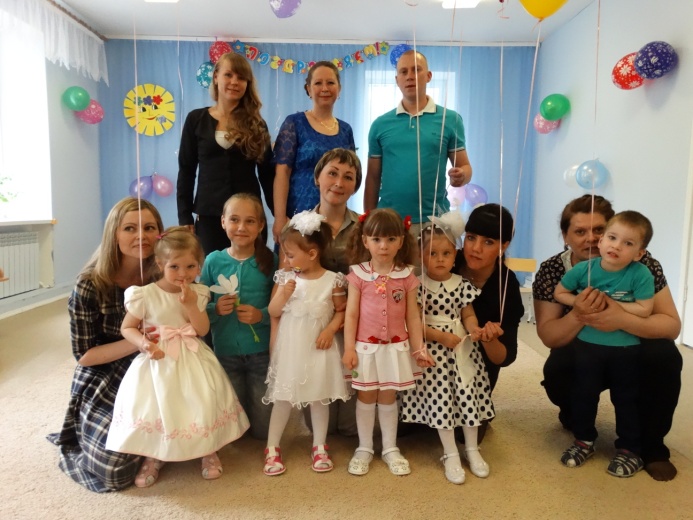 17
Спасибо за внимание!
18